Getting Started with 
Runtime Security using Falco
Loris Degioanni, CTO and founder, Sysdig
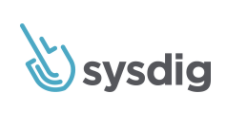 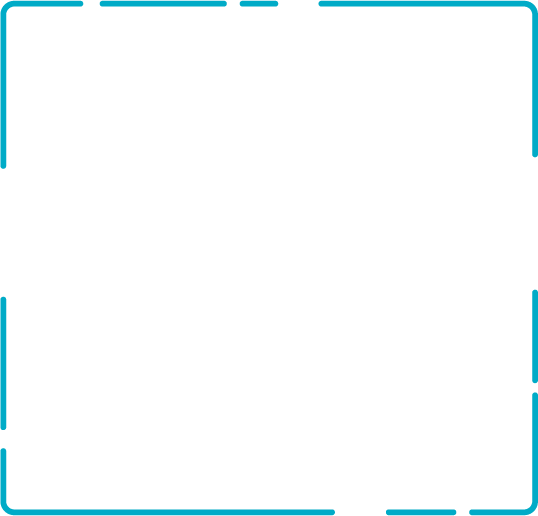 Open by design
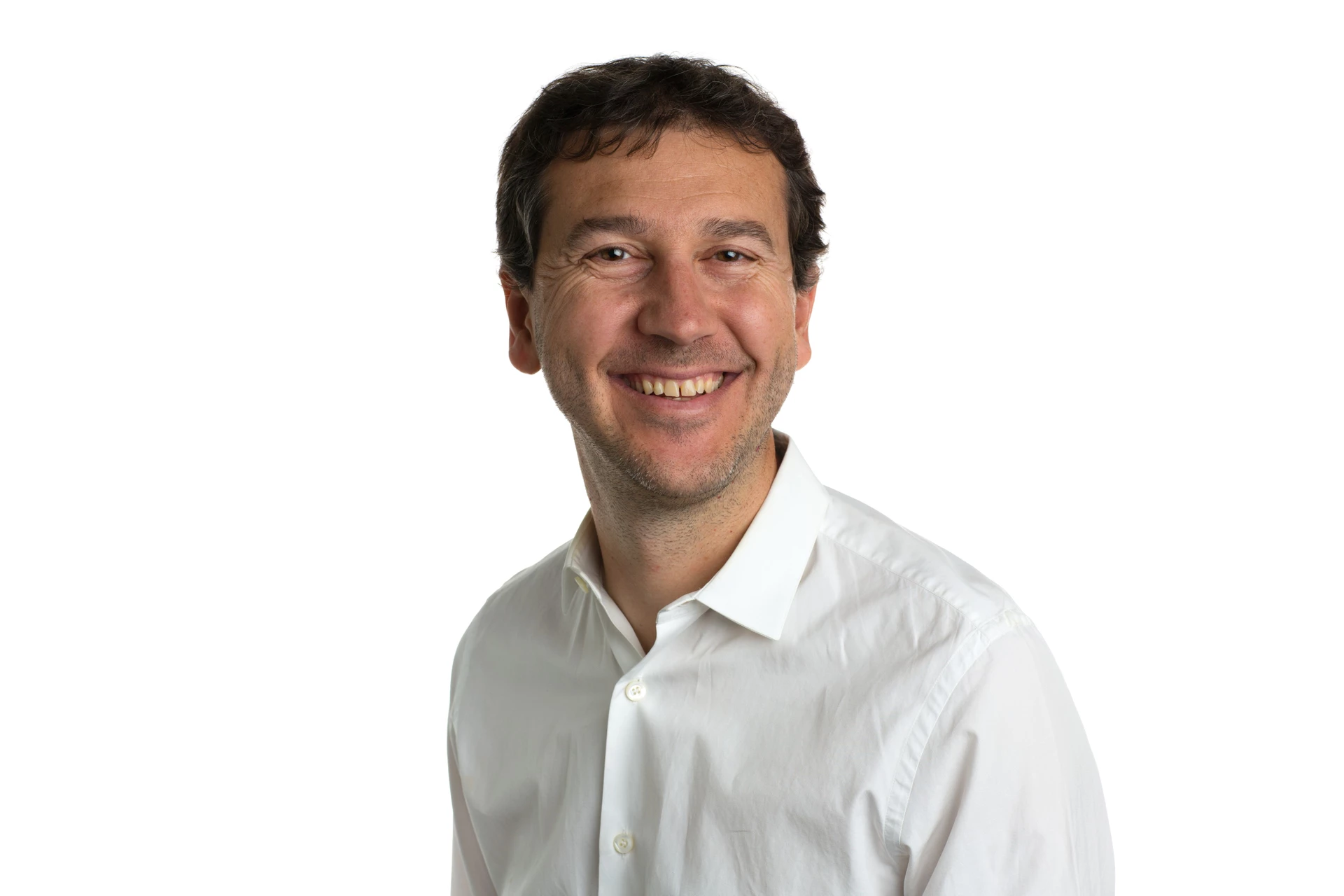 Founded by Wireshark co-creator
Contributed Falco to CNCF
Supported open-source sysdig (10M+ downloads)
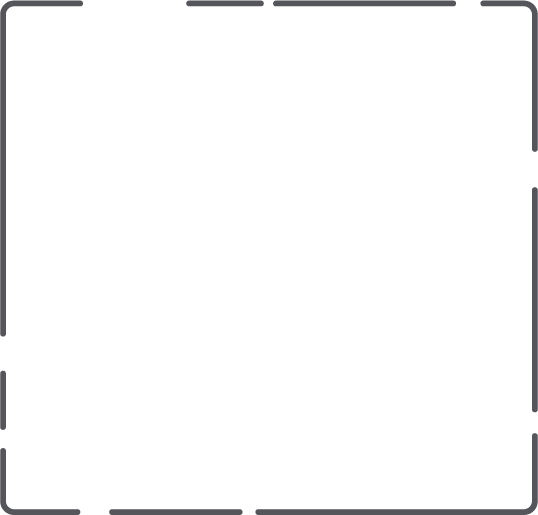 Ecosystem integration
Cloud-native security and monitoring
Provides visibility and control for secure operations
Loris DegioanniCTO, FounderSysdig
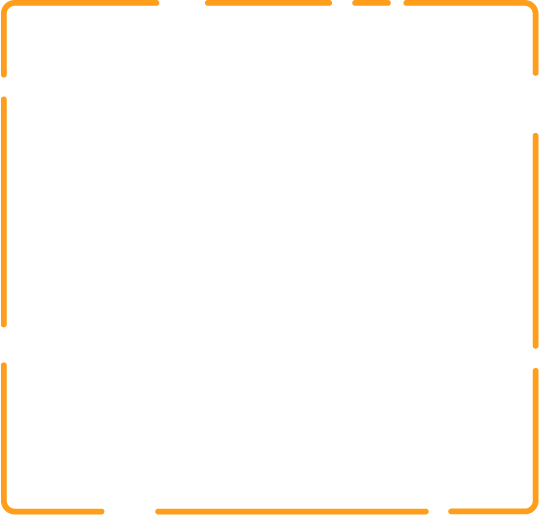 Strong momentum
@lorisdegio
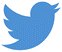 Customer expansion mirrors cloud-native adoption
Trusted by the largest enterprises
Agenda
Runtime security overview
Comparing runtime security technologies
Falco overview and rules
Demo
History and roadmap
Runtime Security Overview
Why runtime security?
Incident response
Alert on detections right when they happen
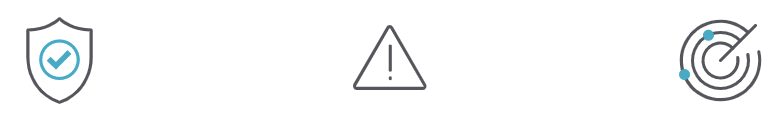 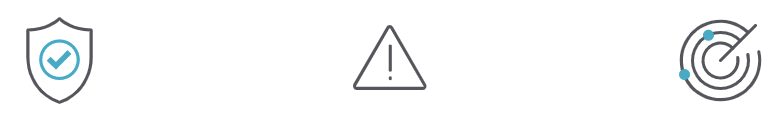 Detect malicious behavior
Drift from image scanned
Only present in runtime
Unknown/0-day threats
Forensics
Audit activity and gain knowledge of extent
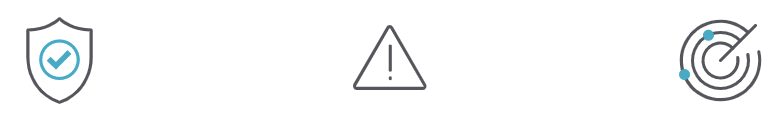 Compliance with security frameworks from PCI, NIST, SOC
How runtime security fits into the workflow
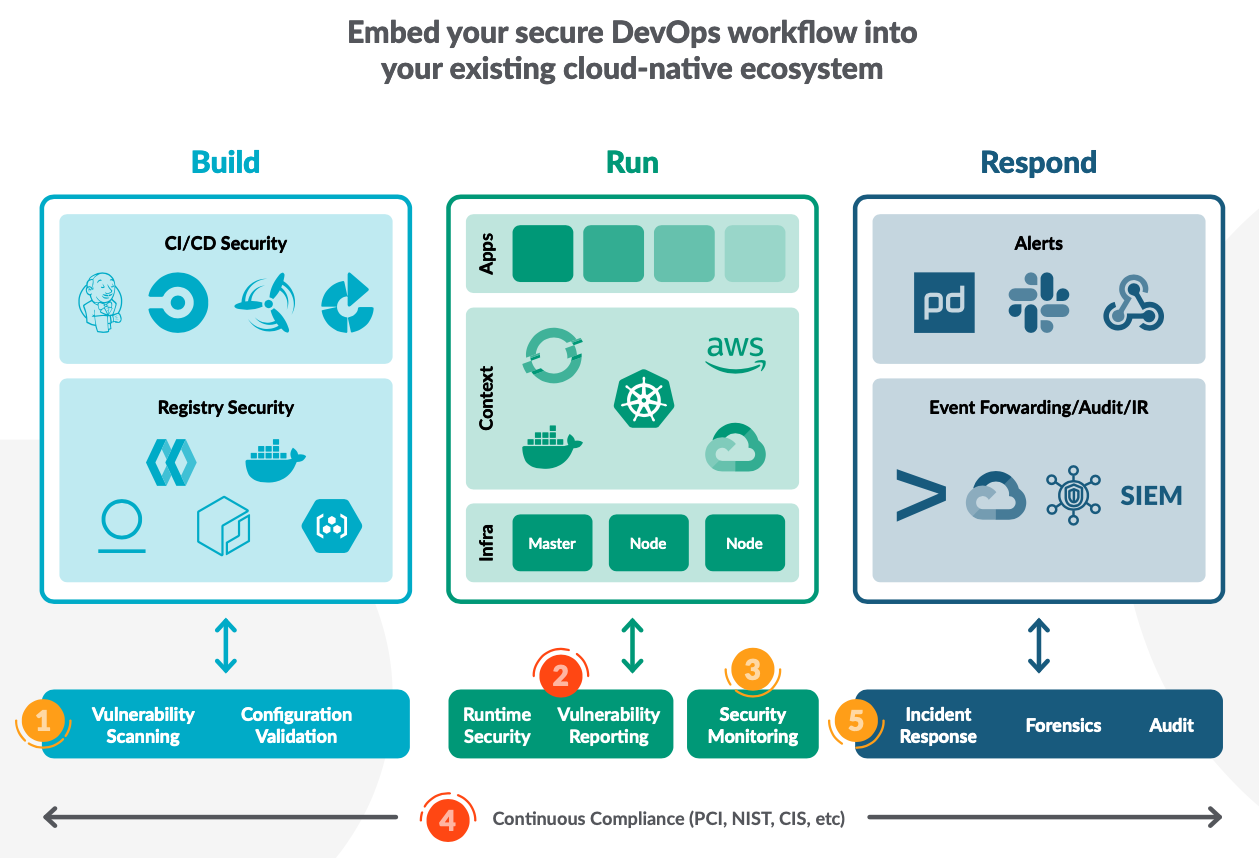 Comparing Runtime Security Collection Technologies
container
Application
Operating System
[Speaker Notes: This technique consists of using an environment variable, LD_PRELOAD, to tell the operating system to load a different version of the libc dynamic library (glibc).]
LD_PRELOAD
container
libc
Application
libc
Operating System
[Speaker Notes: This technique consists of using an environment variable, LD_PRELOAD, to tell the operating system to load a different version of the libc dynamic library (glibc).]
Pros vs Cons: LD_PRELOAD
Not accurate, as it is an out of kernel based instrumentation
Can crash the target process
Limited support (e.g. doesn’t work with Go)
Requires instrumenting every container
Can be applied to serverless and non-privileged environments
ptrace
container
Application
agent
libc
Operating System
[Speaker Notes: ptrace is an advanced system call that makes it possible for a process with the right privileges to pause, introspect, modify and control another process. This is the model used in a sidecar instrumentation model. The PTRACE_SYSCALL feature allows a process to stop another one upon the execution of a system call and capture the system call arguments.]
Pros vs Cons: ptrace
Inefficient 
Requires instrumenting every container
Accurate 
Language and stack independent
Safer than LD_PRELOAD b/c it leverages the Operating System
Kernel based instrumentation
Data Collection
Container 1
Docker
Container 2
Containerd
Container 3
CRI-O
Agent
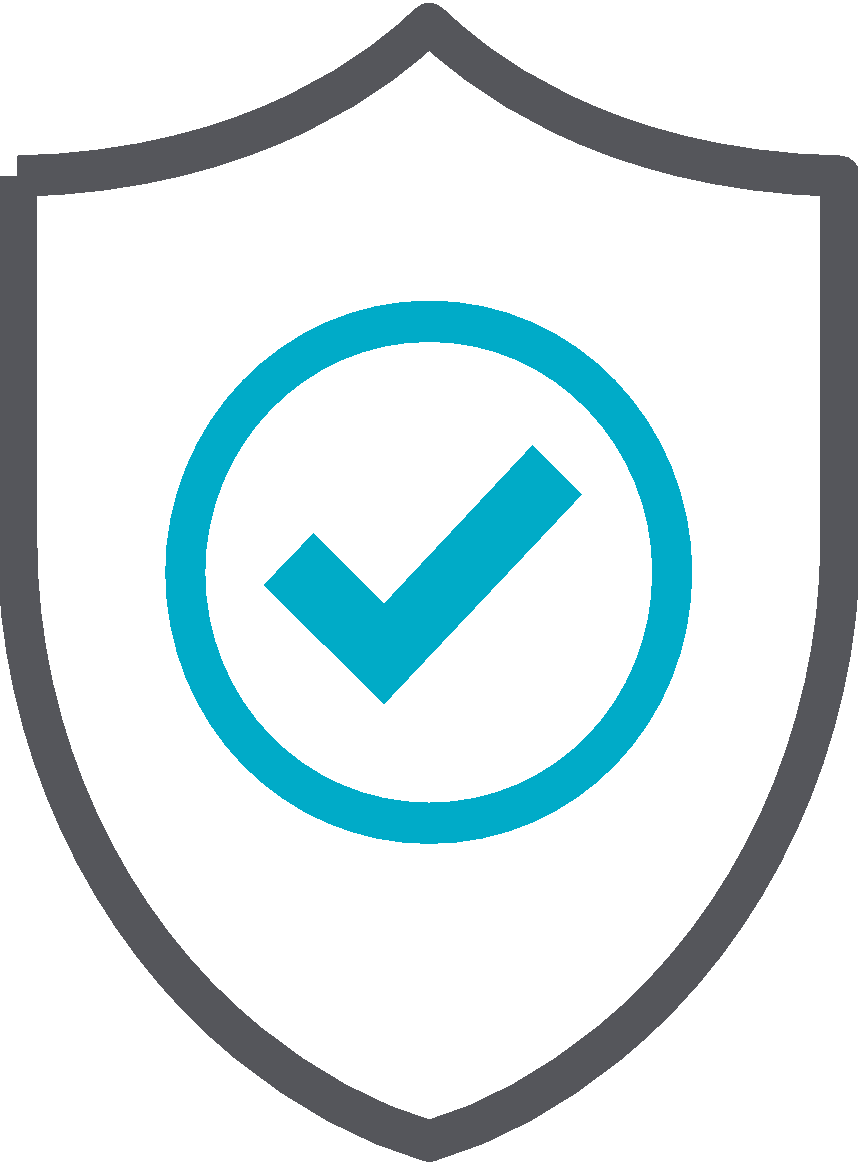 eBPF Program
Host
Kernel
Pros vs Cons: Kernel instrumentation
Limited ability to collect data in serverless environments (Fargate, Lambda)
Greater accuracy 
Performance without compromise
Highly scalable (doesn’t need to run in every container)
Enriched Context via Cloud/K8s Metadata instrumentation
Kubernetes
Docker
AWS
Azure
GKE AWS
Applications
HOST
HOST
HOST
HOST
HOST
HOST
HOST
HOST
HOST
HOST
HOST
HOST
SVC 2
SVC 3
SVC 4
SVC 1
Falco: Open-source runtime security engine
What is Falco?
Runtime security engine
Observability from the kernel
Built on kmod/eBPF
Consumable / Modular
What is Falco?
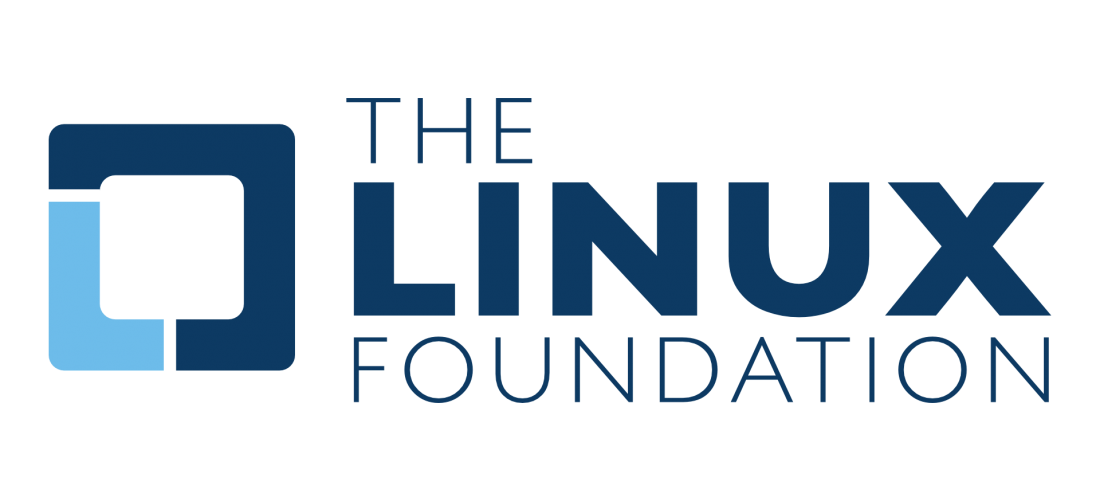 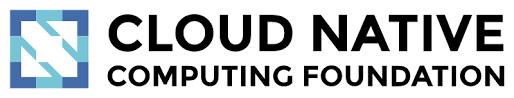 github.com/falcosecurity
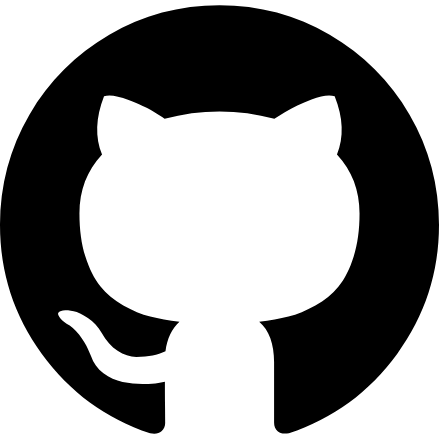 [Speaker Notes: Falco created by Sysdig, donated to the CNCF
CNCF is part of the Linux foundation, and is responsible for Kubernetes development]
Cloud Native Runtime Security
Container-centric Runtime Security
CNCF Incubating Project
Kernel Events as source of truth 

Enriched with metadata 

Assert against rules at runtime

Alert/Alarm during violation events
Jan 2016 First Commit

Oct 2018 Donated CNCF 

Dec 2019 Promoted to Incubation
github.com/falcosecurity
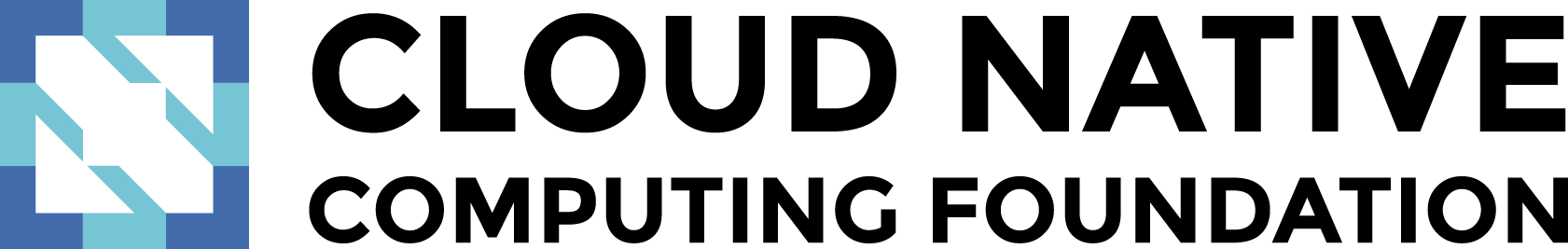 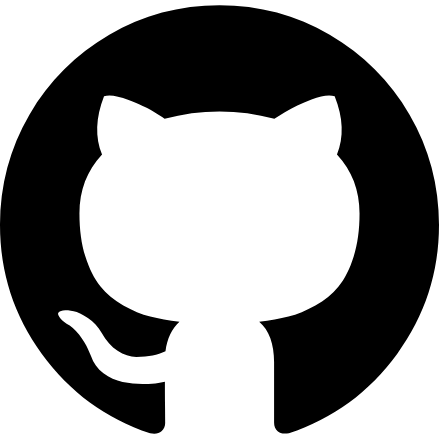 Core Principles
Falco Open Source Ecosystem
Community Driven
End-Users
Vendors
Sysdig Secure (scale)
SumoLogic
SkyScanner (scale)
PCI Compliance, HIPAA 
Kubernetes Audit
Application Integration
Deeply integrated with Kubernetes and CNCF communities
Decision making in the open
Integrations built and supported by the community
Consumers of Falco and the Falco ecosystem
Contributors to the Falco ecosystem
PCI Compliance, SOC2, HIPAA
Observability, CVEs, Exploits, 0Day events
Falco in Production at
Success with
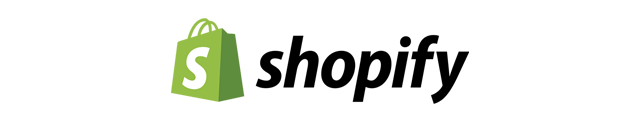 Production Environment
Involvement with Open Source
Running Falco in PCI-compliant environment on AWS EC2 / EKS

Every day, Falco protects $100-150M in Shopify transactions 

Falco enabled PCI-compliant lift and shift to AWS from data center
Integrated with Falco community and maintainers

Deploys Falco artifacts regularly as released

Presented production use case at KubeCon Europe Virtual keynote (see the replay on CNCF’s YouTube channel)
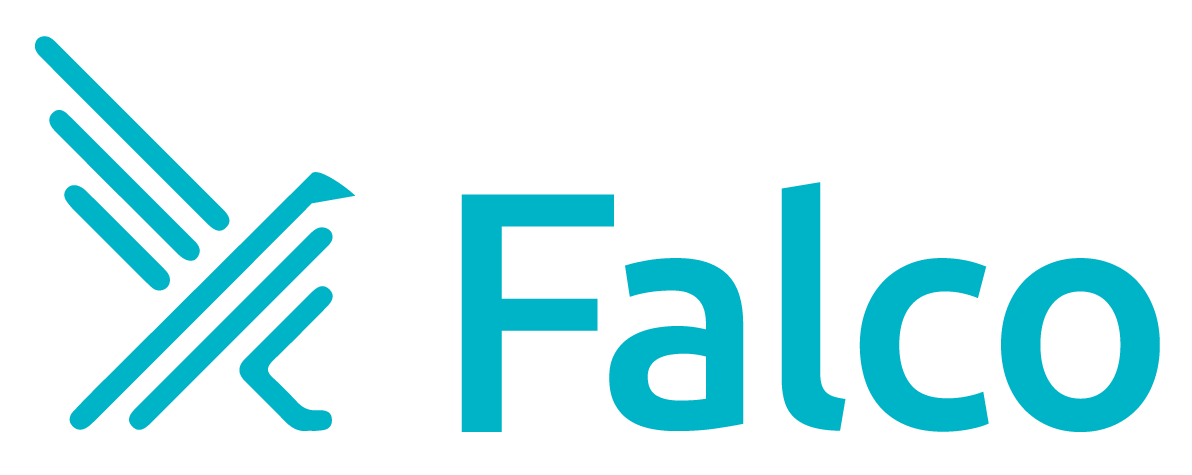 github.com/falcosecurity
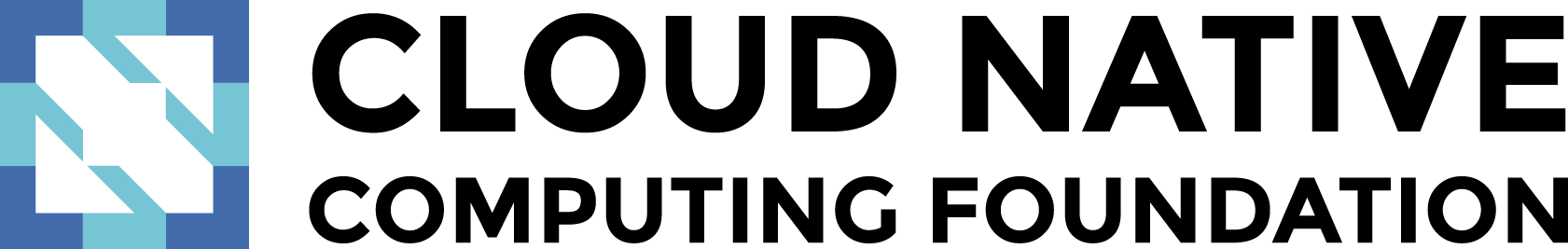 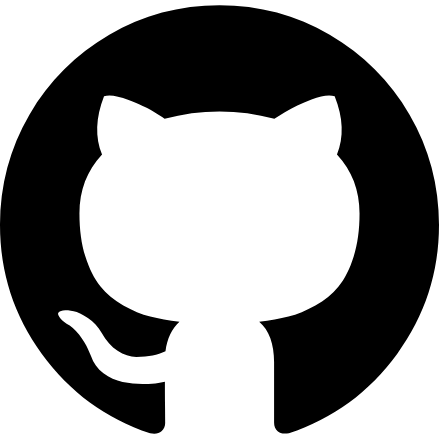 Falco in Production at
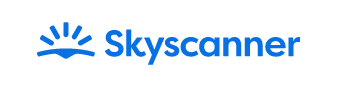 Production Environment
High Level Architecture
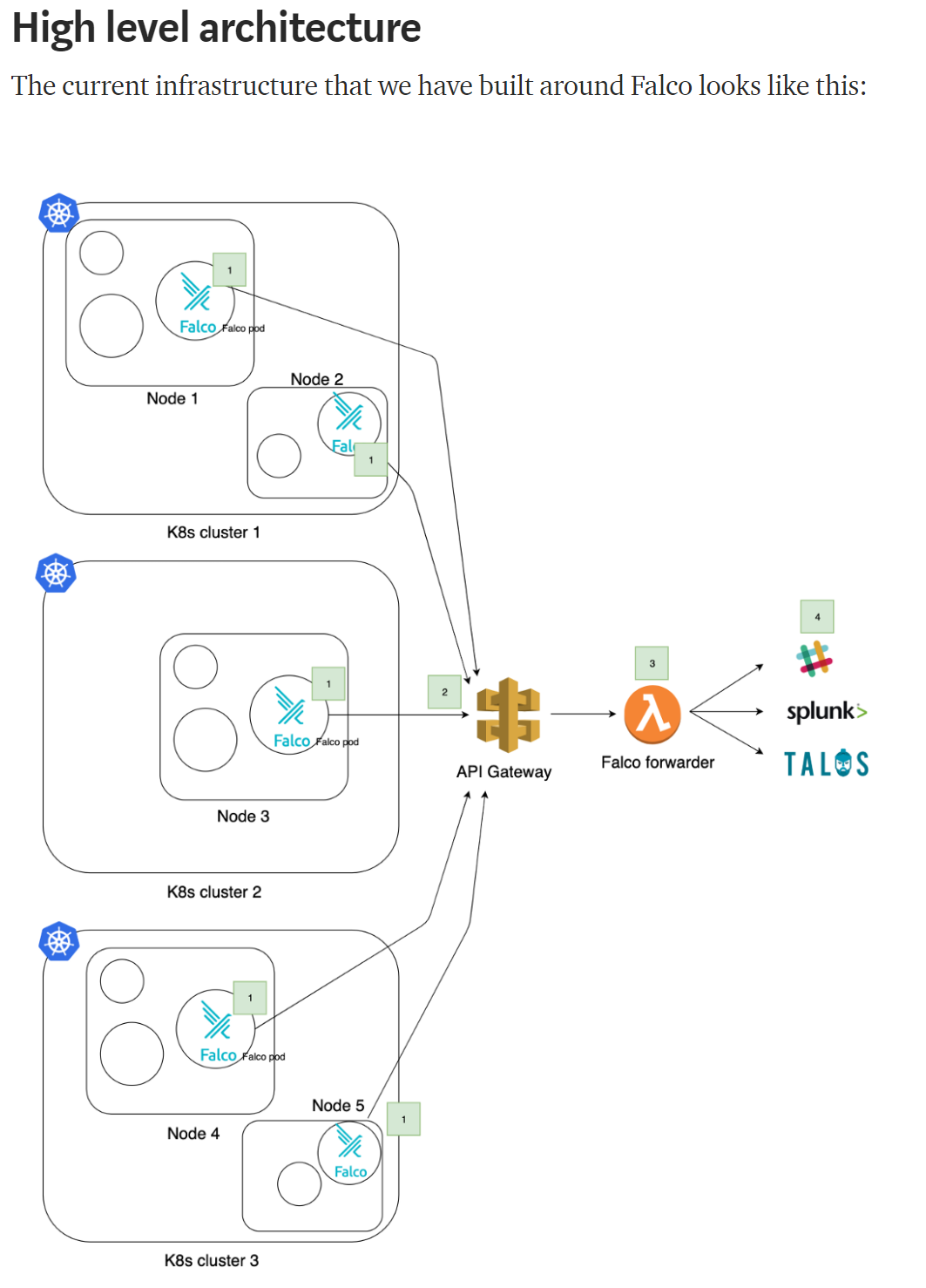 Running Falco with 2,000+ nodes across 30 clusters powering 160+ services on AWS Lambda

Core requirements: detect malicious activity at scale without hindering performance, integrate with service mapping tools
Read their use case - Medium, 1/29/20 https://medium.com/@SkyscannerEng/kubernetes-security- monitoring-at-scale-with-sysdig-falco-a60cfdb0f67a
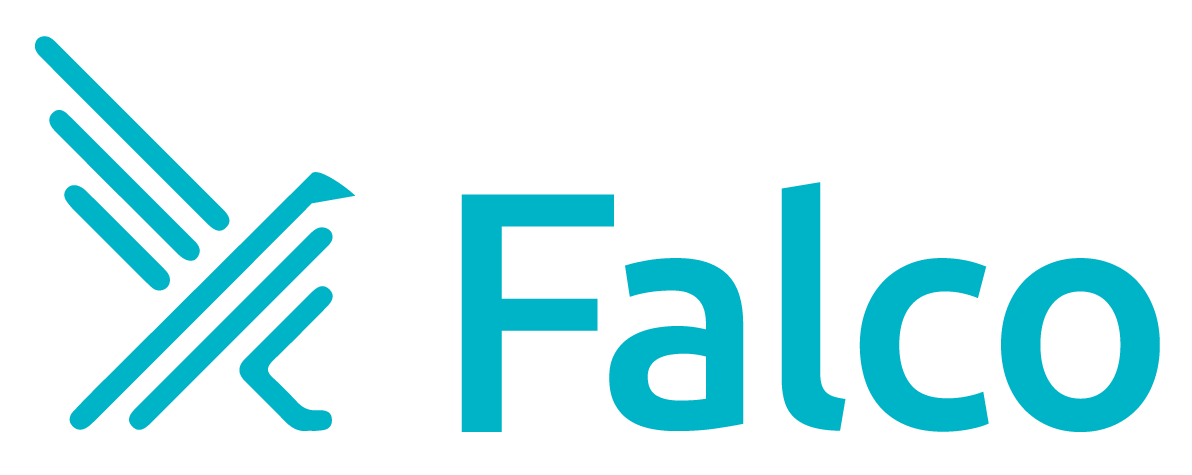 Falco Architecture
API Layers
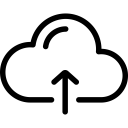 Optimized Performance
Integration Hooks
Input
Output
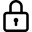 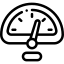 mTLS
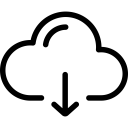 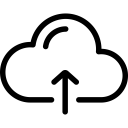 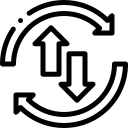 gRPC
Webhook
Syslog
SDKs
Kernel Events
Container Meta
Kubernetes
Kubernetes Audit
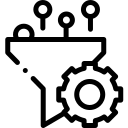 Dynamic Rules
Resource Isolation
Resource Isolation
Application
Application
Application binaries
Application libraries
Application binaries
Application libraries
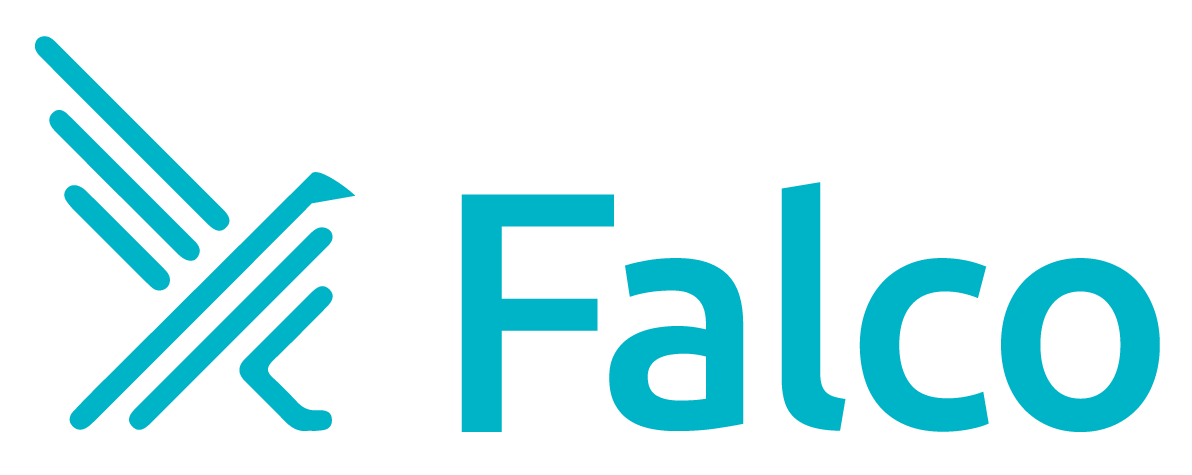 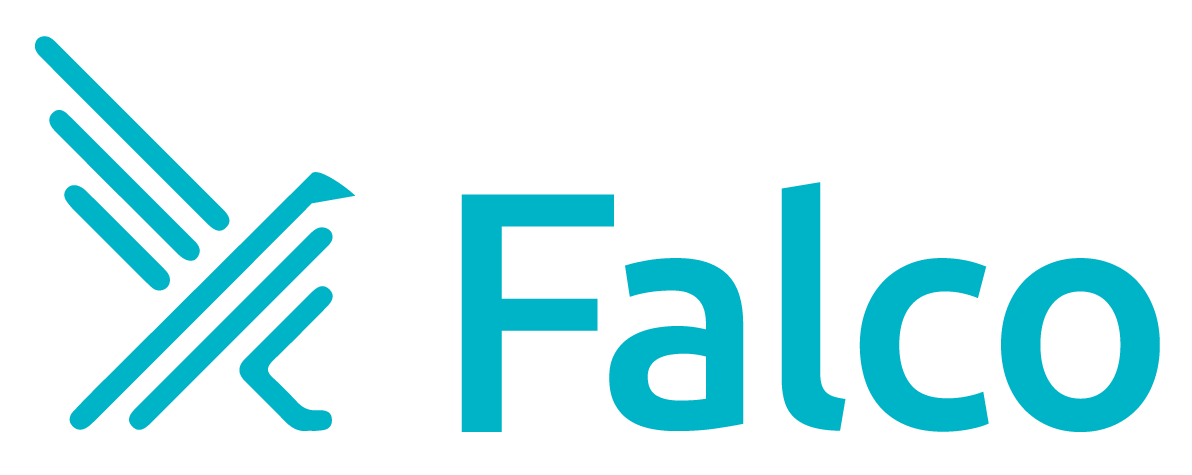 Docker
Docker
Output
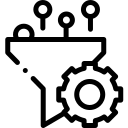 Security Rules
System Calls
syscalls / eBPF
Kernel
[Speaker Notes: System calls monitored directly using a probe, or using eBPF packets]
Node
Node
Pod
Pod
container
container
container
container
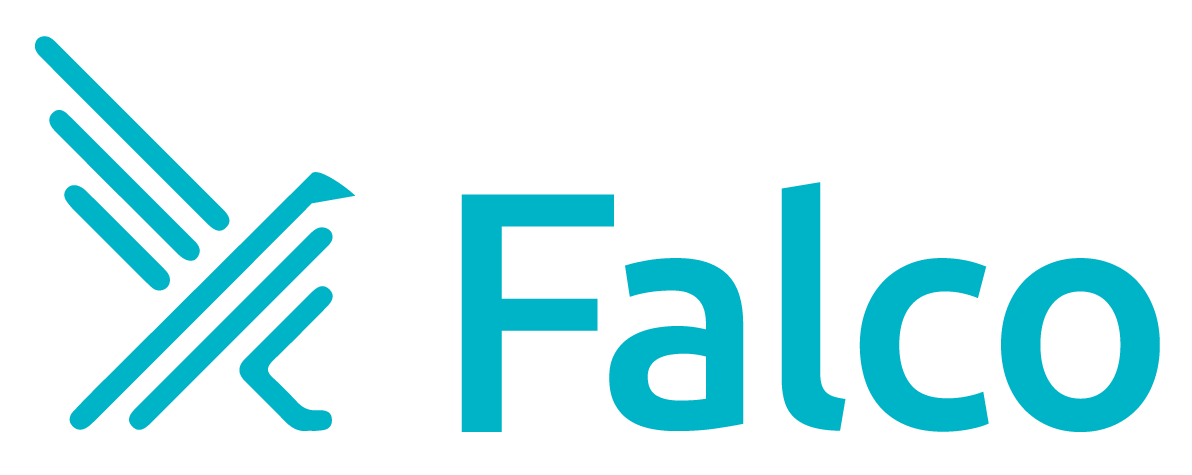 Pod
Pod
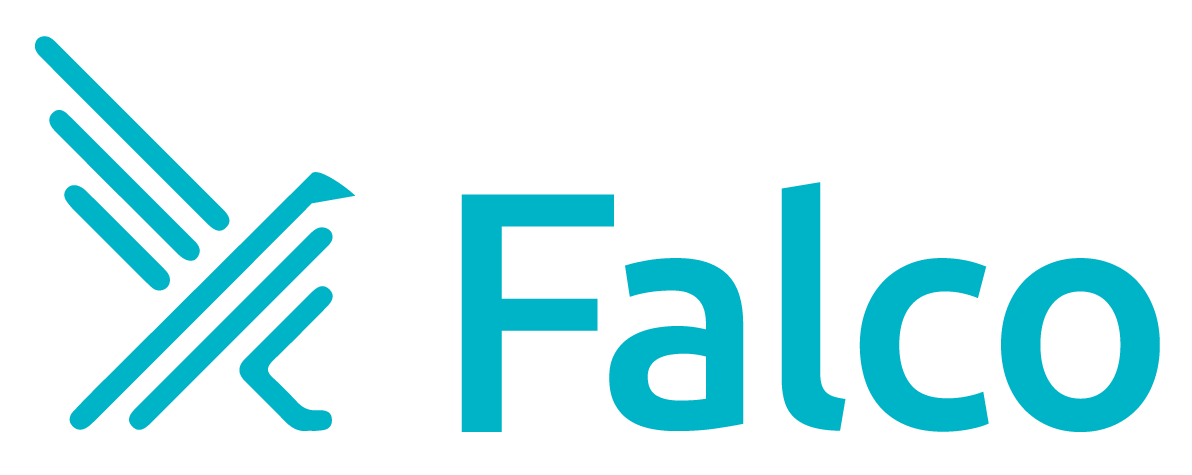 container
container
container
container
Output
Kubelet
Kubelet
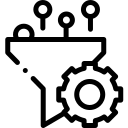 Security Rules
KubernetesAudit Webhook
Kubernetes Master
Falco Rules
Rule Examples
A shell is run in a container
container.id != host and proc.name = bash
Overwrite system binaries
fd.directory in (/bin, /sbin, /usr/bin, /usr/sbin) and write
Container namespace change
evt.type = setns and not proc.name in (docker, sysdig)
(evt.type = create or evt.arg.flags contains O_CREAT) and proc.name != blkid and fd.directory = /dev and fd.name != /dev/null
Non-device files written in /dev
Process tries to access camera
evt.type = open and fd.name = /dev/video0 and not proc.name in (skype, webex)
Sample Rule: DB spawns a shell
- rule: Database spawns a shell
  condition: >
    proc.pname in (db_server_binaries) and spawned_process
    and not proc.name in (db_server_binaries)
    and not postgres_running_wal_e
  output: >
    Database-related program spawned process other than itself
    (user=%user.name program=%proc.cmdline parent=%proc.pname)
  source: syscall
  desc: >
    Database-server program spawned a new process other than itself.
    This shouldn't occur and is a follow on from some SQL injection attacks.
  priority: WARNING
  tags: [process, database]
Lists and Macros
- list: sensitive_file_names
  items: [/etc/shadow, /etc/sudoers, /etc/pam.conf, /etc/security/pwquality.conf]

- macro: sensitive_files
  condition: >
    fd.name startswith /etc and
    (fd.name in (sensitive_file_names)
     or fd.directory in (/etc/sudoers.d, /etc/pam.d))
More info at:https://sysdig.com/blog/mitre-attck-framework-for-container-runtime-security-with-sysdig-falco
Demo
Falco Releases and Roadmap
Falco’s History
CNCF
Graduation
(target)
GRPC interface
eBPF
support
CNCF
sandbox
User Level
Capture
Poiana project automation
2016
2017
2018
2019
2020
2021
Prometheus
integration
CNCF
incubation
Falco 
Released
K8s audit logs support
Recently Added Features
Rules Improvements
PSPs, MITRE framework, cryptoming
gRPC input/output interface
Integrations
Prometheus, Slack, ElasticSearch, AWS Lambda
Helm Chart
ptrace instrumentation
https://www.cncf.io/blog/2020/08/17/falco-update-whats-new-in-falco-0-25/
Roadmap
Expand our community by delighting our users
Lowering the barrier
Stability 
Ease of deployment
Performance
Integrations
Platform coverage
AWS Fargate
Resources
The Falco project
falco.org
github.com/falcosecurity/falco

Try it yourself
https://falco.org/docs/installation/

Join the community
https://github.com/falcosecurity/community
Questions?